Reshoring and FDI: 300,000+ jobs since 2010. 
How to get millions more?
Harry Moser
President
Reshoring Initiative
NACFAM 2017
360,000 Mfg. Jobs Since 2007: Reshoring +FDI
Impact is Big
3
* Estimated  **Calculated
Reshoring + FDI Announcements Soaring
Source: Reshoring Library
4
Beating the trend. Still down 6M.
Trade Deficit Offers Potential for Huge
At a given level of domestic demand/consumption
The only way to grow manufacturing is to reduce the trade deficit, i.e.:
Export more, or
Import less, i.e. reshore            

2016 U.S. Manufacturing: $2.2T
Manufactured Goods trade deficit, excluding petroleum:
$700B
32% of Mfg.
~38% after adjustment for price gap
How Many of the 6M Jobs Went Offshore?
The Time is Right
Indexed Unit Labor Costs in Manufacturing in US$
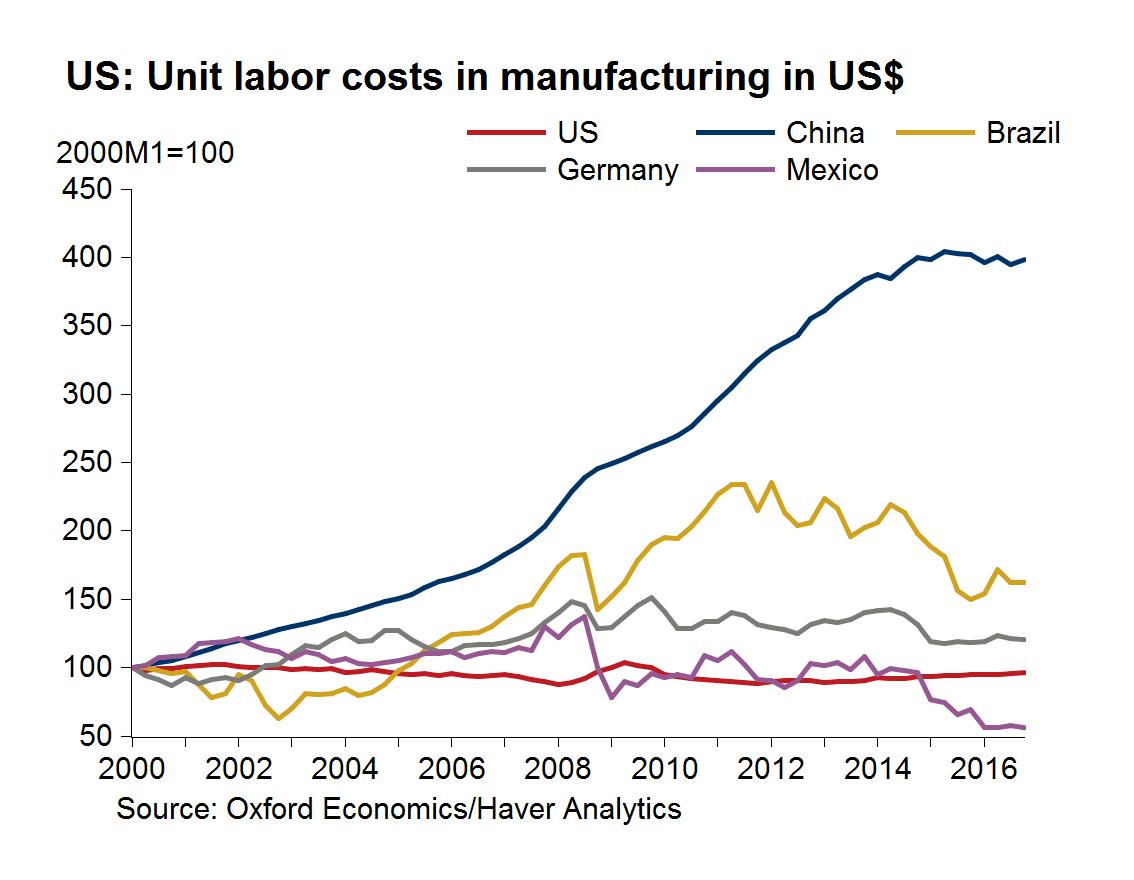 Definitions
Reshoring/Backshoring/Onshoring/Insourcing: Bringing back manufacture of products that will be sold or assembled here. 
FDI: Similar logic.  Different owner.
Localization. Producing near the consumer.
Nearshoring: Mexico or Canada
U.S. potentially the biggest beneficiary.
9
The Industry-Led Reshoring Initiative Provides
Online Library of 4,000+ reshoring articles
Statistics from TCO and Library databases
Case Study template for posting cases. 
Motivation for skilled manufacturing careers
Free Total Cost of Ownership (TCO) software for:
Companies for sourcing
Suppliers of parts and equipment for selling
TCO Comparison Example
TCO cases, China vs. U.S.
*Conservatively 25% might return if companies shifted to TCO
Source: TCO user database
Circuit Boards
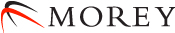 Woodridge, IL
Supplies heavy equipment companies
Had quality issue with a Chinese component 
Found local IL source
Result:
Quality problem fixed
Inventory cut by 94%
 $60M order
13
Reshoring More Effective than Exporting: U.S. is Much More Competitive at Home!
Based on TCO being 15% higher for exports
Deming on Total Cost
“End the practice of awarding business on the basis of price tag. Instead, minimize total cost.” 

Source: “4th Key Principle for Management,” Out of the Crisis, W. Edwards Deming
Offshoring Multiplies Waste
[Speaker Notes: Harry, 
I did this in case you plan to continue to use this slide for some shorter presentations.
Motion waste is movement of PEOPLE (as opposed to Transport – movement of product or material).  This has the least perceived impact in offshoring, but ignoring motion waste is ultimately not sustainable.  When people become overworked, they will compensate by adding people to continue meeting delivery and eventually will pass that cost on.]
Industry 4.0
Advanced mfg. favors developed countries:
Less labor/unit of output
Required labor is higher skilled with smaller % wage difference vs. developing countries
More capital intense. Equipment is as or more expensive in other countries due to VATs.
Enables fast, customized customer response, impossible from Asia.
17
Virtuous Cycle: Reshoring/Productivity
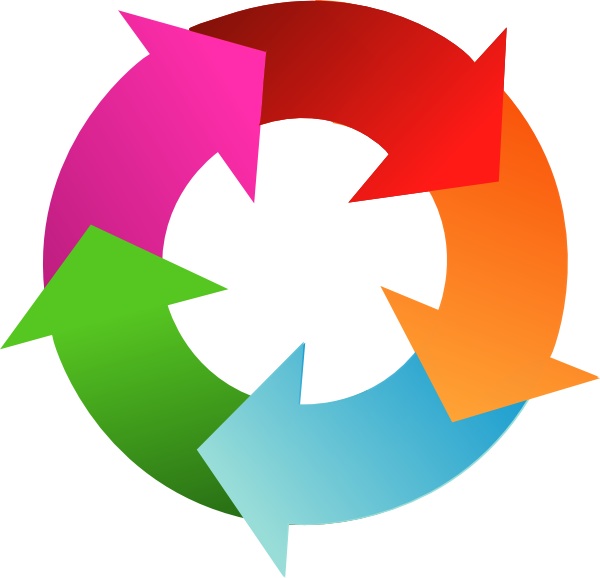 Reshoring
Capacity
Utilization
Competitiveness
Investment
Productivity
Reshored & FDI’d Industries: Top 10
Sources: Reshoring Initiative Library.

Cases 2007 through 12/31/15.
19
Negative Issues Offshore: Top 10
20
Source: Reshoring Initiative Library, December 2015.
Positive Reasons to Reshore: Top 10
21
Source: Reshoring Initiative Library, December 2015
Top Countries From Which Reshored
22
Source: Reshoring Initiative Library,2010 through 2015.
[Speaker Notes: H, copy and paste into 2 slides or delete half if this is too dense.]
Gaining support in Washington, DC
Commerce Dept:
2012 budget specifies TCO
Links:
http://nist.gov/mep/reshoring.cfm 
http://business.usa.gov/program/reshoring-initiative  
Major new site: http://acetool.commerce.gov/
Testified at Congressional hearing on 3/28/12
Working actively with SelectUSA
Calls from:
US-China Economic and Security Review Commission
White House National Economic Council
1/11/12 Insourcing Forum
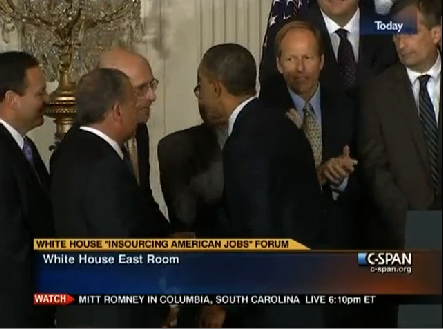 But how do apprenticeships and credentials pay?
Virtuous Cycle: Reshoring/Skilled Workforce
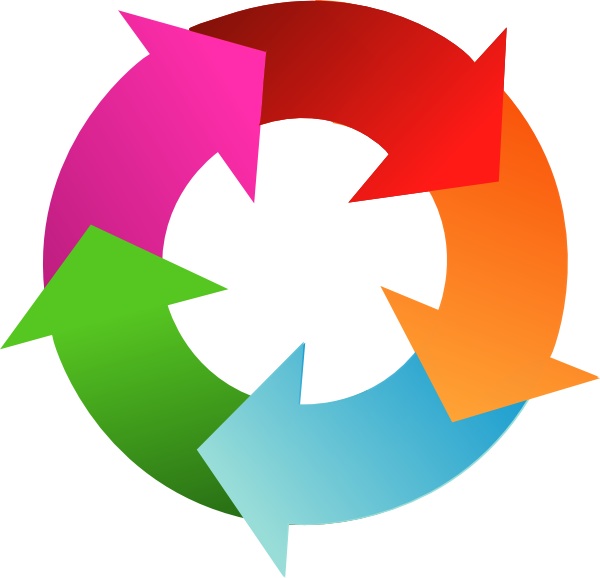 Reshoring
Recruitment
Competitiveness
Skilled
Workforce
Productivity
Local Skilled Workforce Recruitment
Recent Actions
First National Reshoring Award: metal cutting and forming
Reshoring Survey. Available. Due 10/15/17
How much offshored?
Why?
Price difference?
What policy changes would motivate reshoring?
Intellilink: Use of RPA (Robotic Process Automation) software to enable reshoring, FDI or retention of BOP (Back Office Processes)
CSRE
Competitiveness Toolkit
Import targeting service
Quantifying the Competitiveness Gap
TCO user database provides:
Ex-works product prices
User calculated “hidden” costs including quality, delivery, IP, etc.
By U.S. and other country (esp. China) and industry
→ % ex-works price and TCO competitiveness gaps
We know $ trade deficit by country and industry 
We can:
Estimate the needed % improvement in U.S. price competitiveness to reduce the trade deficit by X%.
Competitiveness Toolkit
30
Eliminating the Trade Deficit
* Mainly due to workforce constraints.
Import Targeting
Will contractually provide data:
To EDOs, MEPs, manufacturers, trade associations and equipment suppliers to identify best reshoring/import substitution prospects
Searching by HS code, importer or offshore supplier.
What you can do
TCO:
Motivate companies to use it
Train MBAs and supply chain students
Partner with us:
Generally
On the Competitiveness Toolkit
Reshoring Manufacturing
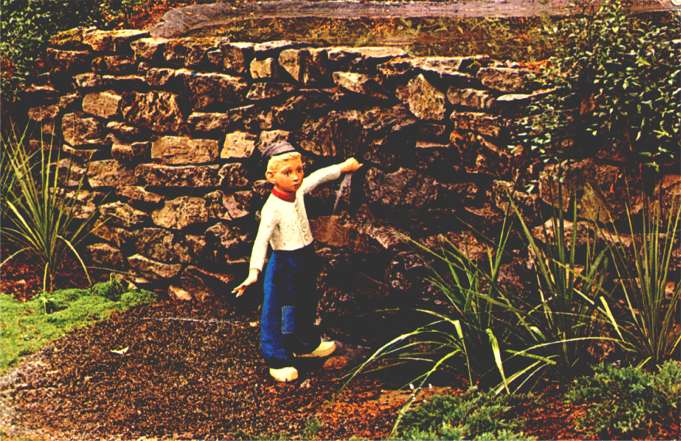 Contact:
Harry Moser
Founder and President
847-726-2975
harry.moser@reshorenow.org 
www.reshorenow.org
Useful links: 
ACETool
Cost Differential Frontier
Total Cost of Ownership Estimator®
Skilled Workforce
Economic Development
34
A Message to Companies
Thinking about offshoring?
Before announcing, first use the free TCO Estimator to be sure offshore will really be more profitable
Ask yourself
Is it better to do the math today?
Or get a Tweet from Donald tomorrow!
35
Other proposed actions are, finally, ways to make the U.S. more competitive and reduce the trade deficit:
Innovation
Automation
Skilled Workforce
Taxes
Regulations